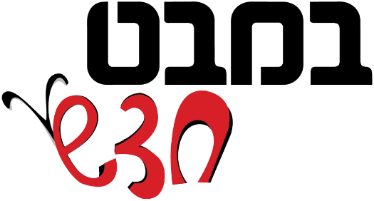 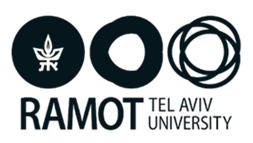 פֶּרֶק שֵׁנִי  חַיִּים בִּסְבִיבַת חַיִּים
מִגְוַן סְבִיבוֹת חַיִּים
[Speaker Notes: תת פרק זה עוסק במגוון סביבות חיים מרוחקות. ההכרות עם סביבות חיים מרוחקות יכולה להיעשות באמצעות הפקת מידע מטקסטים מילוליים וחזותיים. פעולות מיון מרכיבי הסביבה הדוממים והחיים ותאור מאפייניהם נועד להבנות את הרעיון שבכל סביבות החיים יש את אותם המרכיבים אבל ביטוי של המרכיב בכל סביבה ייחודי לסביבה שאותה הוא מרכיב.]
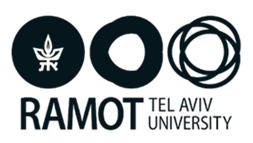 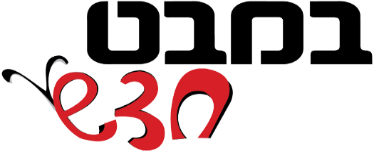 מִגְוַן סְבִיבוֹת חַיִּים (עמודים 74-72)
שיח
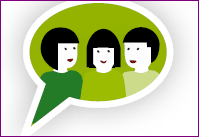 מִי טִיֵּל בִּסְבִיבָה שֶׁל מִדְבָּר?
מִי טִיֵּל בִּסְבִיבָה שֶׁל חוֹף יָם?
מִי טִיֵּל בִּסְבִיבָה שֶׁל נַחַל?
בְּאֵילוּ סְבִיבוֹת נוֹסָפוֹת טִיַּלְתֶּם?
[Speaker Notes: פותחים בשיח בעזרת השאלות לברור ידע מוקדם של הילדים וחוויותיהם מביקורים בסביבות חיים שונות. שואלים אם הם מכירים/מזהים את הצמחים ובעלי החיים שבתמונות. מבררים מהיכן ההכרות עם היצורים החיים שבתמונות.
שימו לב: תנאי הסביבה (מים, טמפרטורה, קרינת אור, רוחות) בכל אחת מן הסביבות הם שונים.
יצורים חיים מותאמים במבנה הגוף ובהתנהגות לתנאי הסביבה שבה הם חיים.  יצורים חיים יוכלו להתקיים רק בסביבה שבה הם יוכלו להשיג את כל הצרכים החיוניים שלהם הם זקוקים כדי לחיות.]
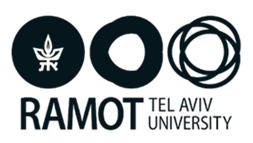 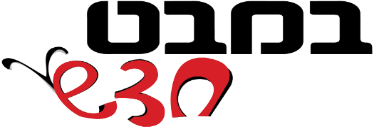 מְשִׂימָה: נַכִּיר סְבִיבוֹת חַיִּים
[Speaker Notes: במשימה הבאה התלמידים מזהים "סביבות חיים" שונות (שקפים 6-3). מוצגות בפניהם תמונות של סביבות חיים טבעיות ומלאכותיות.
ובאמצעות סדרת שאלות הם מאפיינים כל אחת מהן. הם נשאלים על מרכיבי הסביבה (חיים ושאינם חיים, טבעיים או מלאכותיים),
על מאפיינים משותפים למרכיבים אלה ומאפיינים מיוחדים שבמרכיבים שיחד יוצרים מגוון גדול של סביבות החיים.

בתמונה מוצגת סביבת החיים שדה בר. מזהים יחד עם התלמידים דוגמאות של צמחים ובעלי חיים שמופיעים בתמונה ומסבירים את המשמעות של סביבת חיים טבעית.]
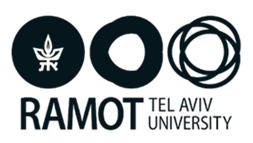 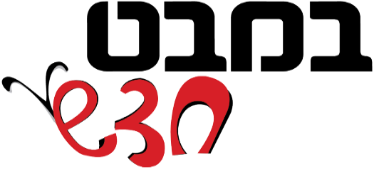 [Speaker Notes: בניגוד לשדה הבר, גינת הנוי היא דוגמה לסביבת חיים מלאכותית. הצמחים בסביבה זו זוכים לטיפול על ידי בני האדם. גם בעלי חיים שונים (ראו בתמונה) משיגים את הצרכים החיוניים שלהם בגינת הנוי. דוגמאות נוספות לסביבות חיים מלאכותיות: אקווריום, חממה, מטע, בריכות דגים.]
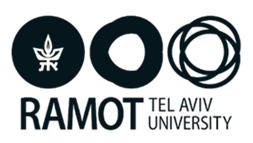 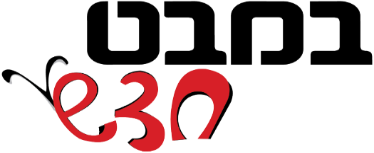 [Speaker Notes: בחוף הים נראה מגוון צמחים ובעלי חיים המותאמים לתנאי הסביבה הייחודיים לחוף הים (רוחות שנושאות רסס מלוח וגרגרי חול). שואלים: מה מאפיין את הים כסביבת חיים? אילו בעלי חיים וצמחים נמצא בחוף הים (מפנים אל התמונה).]
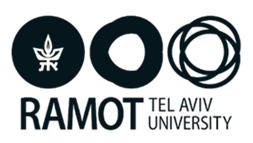 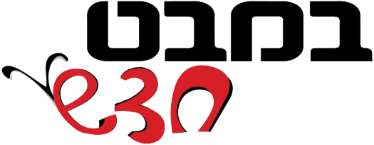 [Speaker Notes: שואלים: מה מאפיין את המדבר?, מדוע בעלי חיים וצמחים רבים מתקשים לחיות במדבר? (מחסור במים ובעקבות כך גם מחסור במזון).]
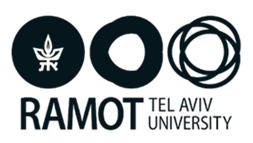 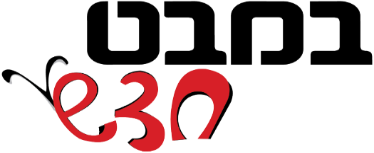 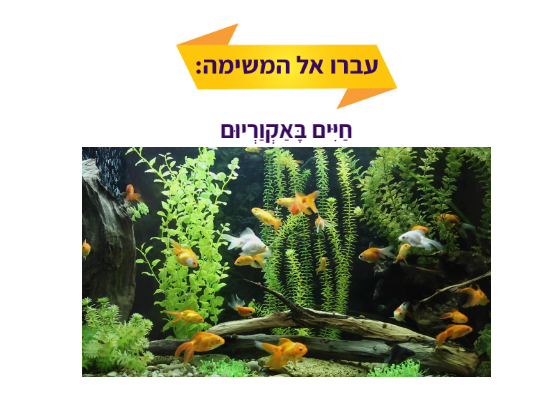 [Speaker Notes: באתר במבט מקוון, בספר הדיגיטלי, משימה: חיים באקווריום, עמוד 72.
צופים בסרטון, מזהים את היצורים החיים והמרכיבים שאינם חיים בסביבת חיים מלאכותית.]
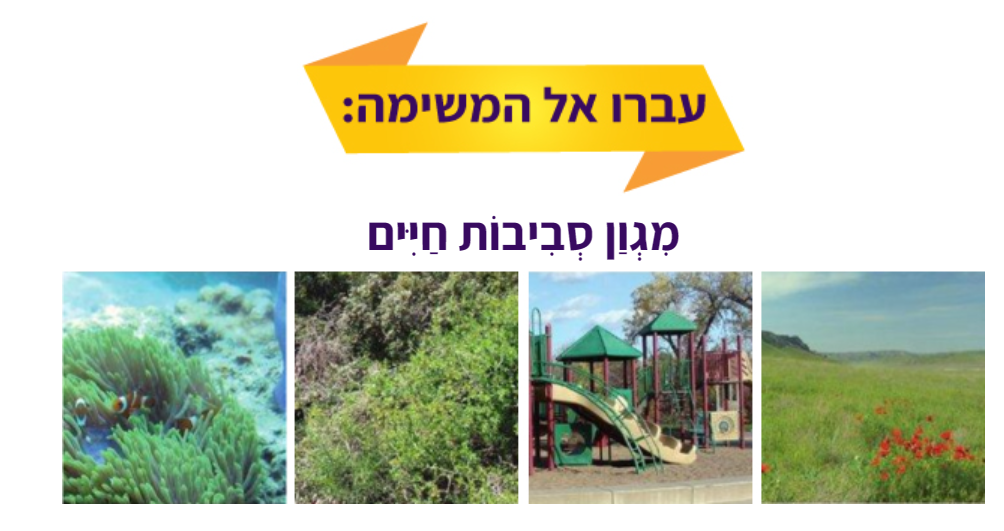 [Speaker Notes: באתר במבט מקוון, בספר הדיגיטלי, משימה: מגוון סביבות חיים, עמוד 74
הכרות עם סביבות חיים נוספות. יישום ההבנה.]
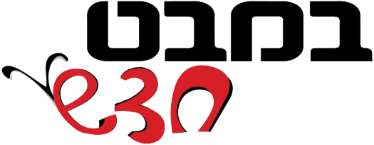 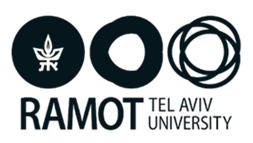 [Speaker Notes: לסיכום תת פרק זה, בכל סביבת חיים יש מרכיבים חיים ומרכיבים שאינם חיים. בכול סביבה יש מרכיבים חיים ומרכיבים
שאינם חיים שונים. 
קוראים יחד את המשפטים בתבנית מה למדנו?

אפשר להחסיר מילים מהמשפטים ולבקש מהתלמידים להשלים את המילים החסרות בקול. 
•בִּסְבִיבַת חַיִּים יְצוּרִים חַיִּים מַשִּׂיגִים אֶת ________ הַחִיּוּנִיִּים שֶׁלָּהֶם.
•גִּנַּת נוֹי, שְׂדֵה בַּר, חוֹף יָם, מִדְבָּר, נַחַל הֵם דֻּגְמָאוֹת שֶׁל _______  ________.
•סְבִיבַת חַיּיִם _________ הִיא סְבִיבָה שֶׁנּוֹצרְָה בַּטֶּבַע.
•סְבִיבַת חַיִּים מ__________ הִיא סְבִיבָה שֶׁנּוֹצְרָה עַל יְדֵי הָאָדָם.]
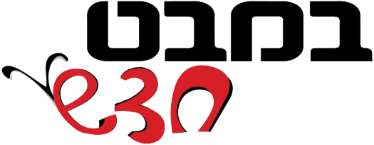 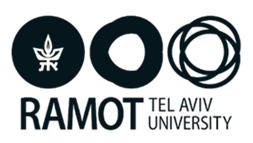 מֻשָּׂגִים שֶׁלָּמַדְנוּ
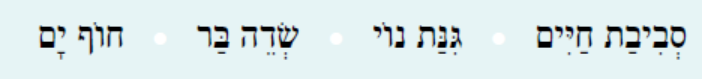 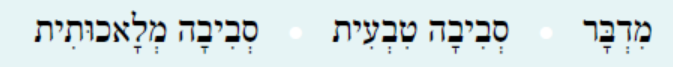